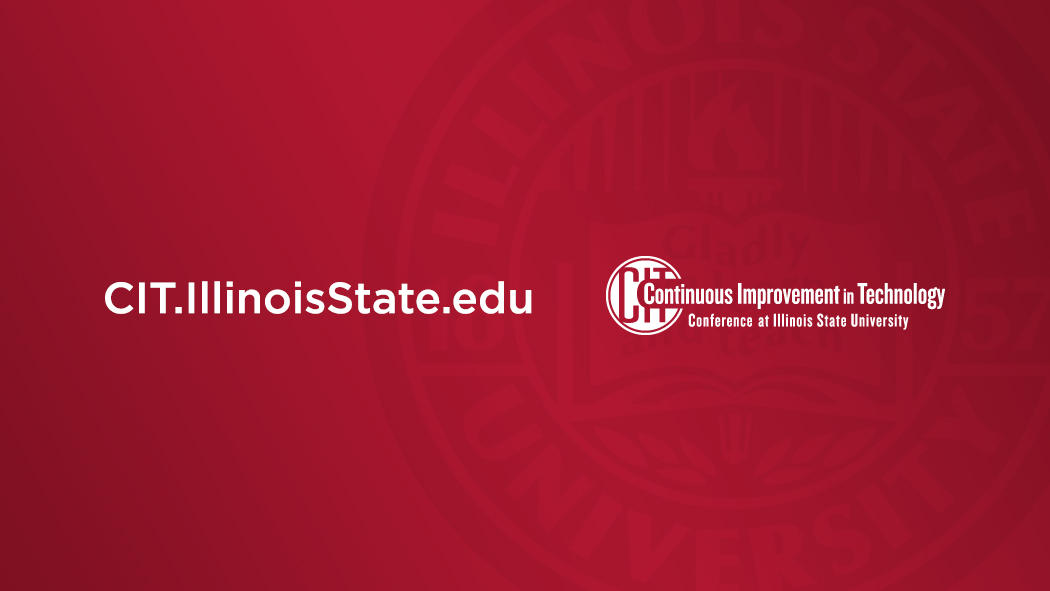 Career Advancement
Todd Smoak
Executive Director – Administrative Technologies
[Speaker Notes: Today we will discuss advancing your career, while many tips I think could apply to getting your first real job most of them are from the perspective of getting that next job.  Your application materials need to take a little different shape when just graduating from college.]
Ok but Why?
Money $$
Environment
So much more to give!
[Speaker Notes: Have you ever talked to anyone in your current employment place (a supervisor) about your possible advancement? Do you have mentor or coach who can guide you or be a legitimate sounding board?

Money $$
Your underpaid compared to who? Are they in the same job as you, do they have the same title? Noticed I didn’t mention same skills or experience.
Compared to some survey? Where you don’t really know the poll counts or other validations that make it a like for like comparison of you to all those other people with a related or similar title
Have you ever asked your boss directly for a raise and how do you justify it? More responsibilities, carrying a bigger load than others, mentoring others 
Environment
Too much Stress, not enough stress
Not Gelling with co-workers
You have more to contribute than you are able to in your current position
Feel held back, outpacing your peers

Now you need to figure out how to express it so it doesn’t seem like you’re the problem or just greedy or needy...

For the sake of this discussion you want to advance in the same field, however remember most soft skills translate across and many have learned technical skills can be trained but behaviors are inherent]
Ok Lets Make a Plan
Religious? Pray! 
Update Resume/Cover Letter/References 
Review Resume with other people 
Post Resume Online Resume and ensure a Professional Profile on the Internet
Get the word out that your looking
Bookmark local job sites, major employers, create favorite searches 
Dry clean your suit
Review your knowledge
Network Attend Professional Group Meetings
Do online training
Read up current trade publications 
Search and Apply for Jobs
Interview
Follow-Up
Negotiate and Accept
Plan your first 100 days
[Speaker Notes: Recognize you are competing with other top candidates so bring you’re A game from the start.

We make a plan, we execute the plan!
Religious? Pray! 
Update Resume/Cover Letter/References 
Review Resume with other people  - Get a Mentor if you don’t have one
Post Resume Online Resume and Professional Profile Linkedin, Careerbuilder, Monster, Dice, 
Get the word out that your looking
Bookmark all current local job sites, major employers, create favorite searches 
Dry clean suit
Review your own of knowledge, terminology for different aspects of your career (PMP, ITIL)
Network Attend Professional Group Meetings
Do online training
Read up current trade publications (Educause, Forums) – looking for discussions on current trends, some you may have experience with, some you may want to learn what it takes to be successful with
Search and Apply for Jobs - 
Interview
Follow-Up
Negotiate/Accept or Decline
Plan your first 100 days]
Quick Pitch
I've been working in IT infrastructure for the last few years, but have some experience in insurance and a heavy concentration in application development.  My skills stretch above and beyond Technology, but I'm hoping to find a leadership position where I can leverage my technology expertise.  Some of the job titles I feel well equipped to tackle include: 
CIO or CTO,  IT Director, IT Manager,  Infrastructure or Data Center Manager
Program or Portfolio Manager, Director of PMO, Project Manager
Helpdesk Manager, Web Manager
Solution Architect, Senior Enterprise Analyst
[Speaker Notes: You need an elevator speech you can tell anyone when you say I’m looking for a job, something that describes you well but in that 1 minute of time you may have.  Connect your background to terms and jobs titles they understand.]
Cover Letter
Refer to Job Posting/Job Description
Connect required quals to your resume
Highlight achievements and traits that help you stand out.
Top 10 Words to use: Achieve, Analyze, Create, Implement, Organize, Persuade, Produce, Reduce, Revitalize, Succeed
[Speaker Notes: Connect the Refer to Job Posting/Job Description
Recommend you save it for later
Use it to adjust keywords in resume
Connect required quals to your resume
Highlight achievements and traits that help you stand out.
Top 10 words to use in an interview or cover letter to describe yourself and your work history are:
Achieve
Analyze 
Create 
Implement 
Organize 
Persuade 
Produce 
Reduce 
Revitalize 
Succeed]
Resume – Typical Problems
No Evidence of Your Experience 

Use of Personal Pronouns and Articles

Irrelevant Information
[Speaker Notes: 1. No Evidence of Your Experience 
Your résumé should not merely list the jobs you've held; it should provide specific examples of how you achieved success. Résumé-writing professionals recommend using the PARS formula: Describe a Problem, the Action you took, the Results you achieved and Skills you applied. 
 
2. Use of Personal Pronouns and Articles
With just two pages to sell yourself, make each word count. Write in a telegraphic style, eliminating all personal pronouns and articles like "the," "a" and "an." Removing the "I," "me" and "my" from your résumé not only frees up space, but creates a subliminal perception of objectivity.
 
3. Irrelevant Information
Irrelevant information keeps the reader from seeing your selling points. Weigh each portion of your experience from the hiring company's perspective to decide what to include and what to emphasize. If you're applying for an engineering position, for example, don't devote a whole paragraph to your job as a camp counselor unless the position has elements that are transferable to the engineering job. And never include information about your marital status, personal situation, hobbies or interests unless they are relevant to the job for which you're applying.]
Resume - Building
Facts
Action words
Quantify Your Message
Keywords
[Speaker Notes: Facts
Truthful and Accurate?
But speak confidently and represent your broader set of skills
Shouldn’t include life history
You can be selective about what dates you include – we don’t want our book to be judged by its cover
Action words
	Complete, Actively, Provide, Work with, Prepare, Responsible, Deliver timely, Validate, translate, perform, assess, identify, conduct, utilize, perform, Increased, Grew, restructured, Achieved, generated, slashed, maintained, preserved, Directed the functions, initiated, accountable for, managed, established, eliminated, streamlined, structured, formulated, Efficiency, business process improvement. leading, influencing organization, motivating, communicating, negotiating, successful, consistent, predictable

Quantify Your Message
real numbers, size, scale, impact

Review current job postings for key words and requirements and make sure those phrases appear in your resume as well.

don't use words: responsible, my, mine, this, I, Also
 
don't use "consultant" unless you mention a specific project and results/accomplishments]
References
Just provide them up front
[Speaker Notes: Just do it
Let your references know you are actively seeking so they can be on their best behavior.
If they have titles that are impressive leverage that
Don’t be afraid to state your relationship/set the stage for why they are a reference
Former Supervisor, Co-Worker
Don’t be afraid to remind them of good talking points]
Don’t forget
Spelling
Grammar
[Speaker Notes: Spelling
Don’t count on MS Word to find everything
Grammar
Read over it more than once
have someone else read over it who is know for their literacy]
The Interview
Prep
Dress
Arrive Early
Eye Contact, Control your Fidgeting 
Its ok to jot quick notes
Provide/Bring Handouts
[Speaker Notes: Prep
Read up on company facts and any current press releases and recent company highlights
Question Banks, Situation/Problem->Solution how did you contribute to that solution
Sample Prep Sheet - Know your own resume, you don’t always have to use the same example from your most recent job, show some diversity
Practice with someone else – Memorize some answers is ok
Ask around, know people who work there get a feeling for the interview process, 1 panel, multiple people, multiple sessions.
Questions for Employer
Dress
	Always Dress as well as or better than those interviewing you
	Grooming
Arrive Early
Eye Contact, Control your Fidgeting 
Its ok to jot quick notes, or ask someone to repeat a question
Provide/Bring Handouts, not just resume, but could be samples of work or architecture diagrams that you have done.  
You may not be able to give them away but you may be able to share them]
The Follow-Up
Send a Thank you and send it quick. 
Hurry up and wait
[Speaker Notes: Send a Thank you and send it quick, email is ok whatever way you can find to connect with people. 
	It may also be an opportunity to reflect on something you re-thought about later adding more info.  X asked me this question and I had a little more time to think about it, and ...

If there is only 1 perfect job out there for you, you might be in trouble, find something you love, that excites your passion,]
You did it: Now Considering that Offer
Work environment
Responsibilities
Wage/Salary *
Insurance benefits (medical, dental, life, and disability)
Sick and vacation leave *
Medical and other pre-tax accounts
Retirement plan options
Profit sharing or stock options
Parking or transportation
Child care needs
Flexible scheduling
Training Stipend *
Free College Tuition
*Always Negotiate
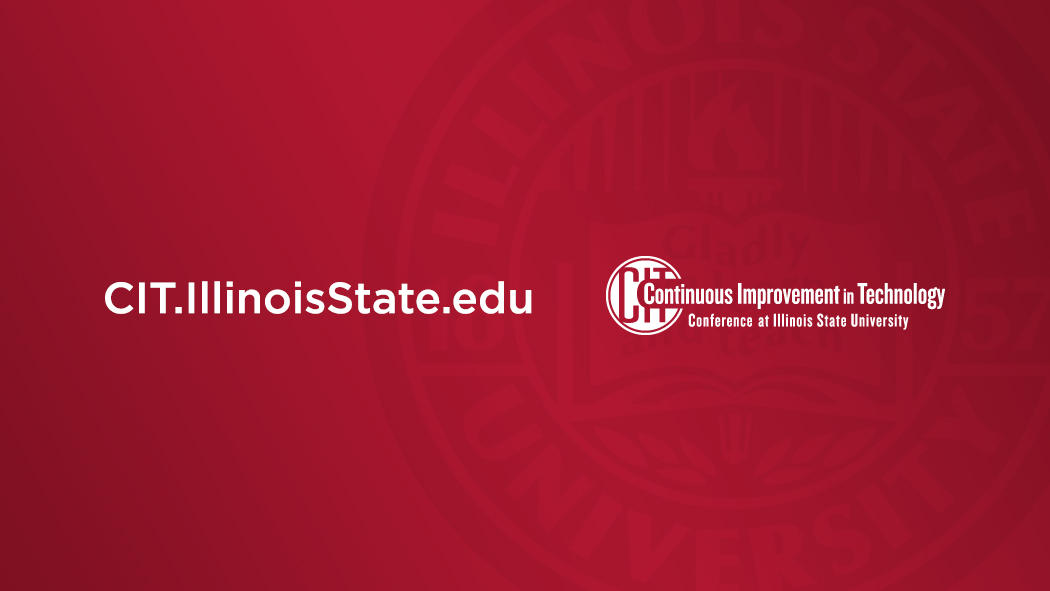